CONNECTSprint 49 reviewSprint 50 planning
September 6, 2018
2
Sprint resource pages
For past sprint, visit: https://connectopensource.atlassian.net/wiki/x/BIBEIw

For current sprint, visit:https://connectopensource.atlassian.net/wiki/x/AYB3J

For complete information on the CONNECT 5.1.1 release visit: https://connectopensource.atlassian.net/wiki/spaces/CONNECTWIKI/pages/245399578/CONNECT+5.1
3
Sprint 49 themes
Release CONNECT 5.1.2
Convert Admin GUI functions to web services
Continue Admin GUI updates
Document Query adapter updates
4
CONNECT 5.1.2 patch released
Test Data Loader update
Creation time no longer required for on-demand documents
Multiple service name support
UDDI still includes multiple service names such as QueryForDocument and QueryForDocuments. Updated CONNECT to locate endpoints based on all service names used in the UDDI.
Exchange targeting
Locate endpoints based in non-default exchanges in exchangeInfo.xml
Support eHealth Exchange provider directory changes
Organization.text to be added to correct the non-compliant FHIR directory use of Organization.description identified by the team
Organization.type also added post CONNECT 5.1 release
5
Admin GUI updates
Dashboard and Edit gateway.properties functions converted to web services
Error message added to Dashboard when attempts to detect service status times out
Exchange Manager organization list now sortable
Refresh exchange interval – for memory management purposes, automatic refresh was disabled, server restart is required and a message now appears to alert users to restart their server
6
Document Query adapter updates
Adapter updates required to support new validation testing:
ExtrinsicObject.Classification@id - new unique value generated
ExtrinsicObject.ExternalIdentifier@id - new unique value generated
classifiedObject = ExtrinsicObject@id value
registryObject = ExtrinsicObject@id value
repositoryUniqueId value can be defined in adapter.properties
Add updated intendedRecipient Slot name in Document Query adapter (urn:recipient:intendedRecipient)
7
Partner support
eHealth Exchange utilizing new certification test tools
Applicants and participants already in the DIL pipeline will complete testing through the DIL
8
FHIR directory
No changes required to CONNECT 5.1.2 for resource consumption
Awaiting updates to eHealth Exchange directory for further testing
Removal of Organization.Description element, replaced with Organization.Text
Removal of Telecom.contactPoint element
9
Sprint 51 themes
Continue Admin GUI updates
Organization search function
Certificate expiration alerts
Certificate chain of trust view design
Failure logging design and POC
10
Agency alerts and input requests
Java 8 required for runtime
eHealth Exchange requiring 2048-bit key size
Only extended versions of Java 7 can support (not publicly available)
New eHealth Exchange certification test tools
CONNECT team continuing to work with eHealth Exchange to test and finalize the NIST and IHE Gazelle test tools for participant/product testing
TLS 1.3 being considered for eHealth Exchange
11
Partner and Community Support
12
Partner and Community Support
13
Partner and Community Support
Current Partner Supported Platforms in production
14
Partner and Community Support
Supported application servers 
WebLogic 12.1.1
WebSphere 8.5

Supported product versions
5.1.2
5.0
4.7
4.6 – eHealth Exchange Validated
4.5.2
4.4.1
JBoss EAP 7
WildFly 8.x --- Open source application server
15
Questions? – Contact Us
Address:	 Federal Health Architecture Program Management Office			Office of the National Coordinator for Health IT			Department of Health and Human Services
			Capital View Office Building			425 3rd Street SW			Washington, DC 20004
	General	Email:		federal.health@hhs.gov
	Phone:		(202) 573-3700
	Websites:	www.healthit.gov/FHA
			www.max.gov
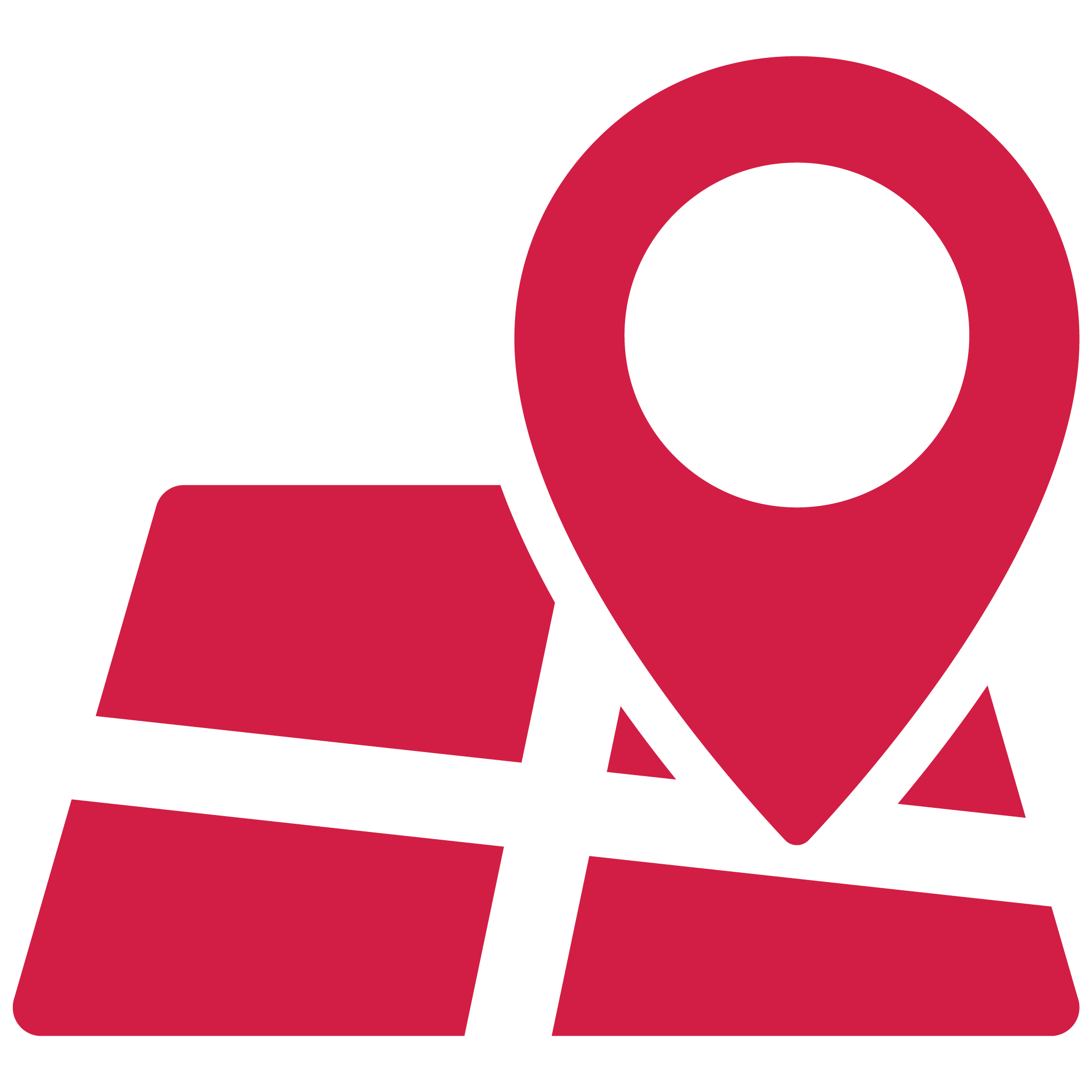 CONNECT ON OUR SOCIAL NETWORKS:
	Twitter.com/onc_fha
	linkedin.com/groups/4526376/profile
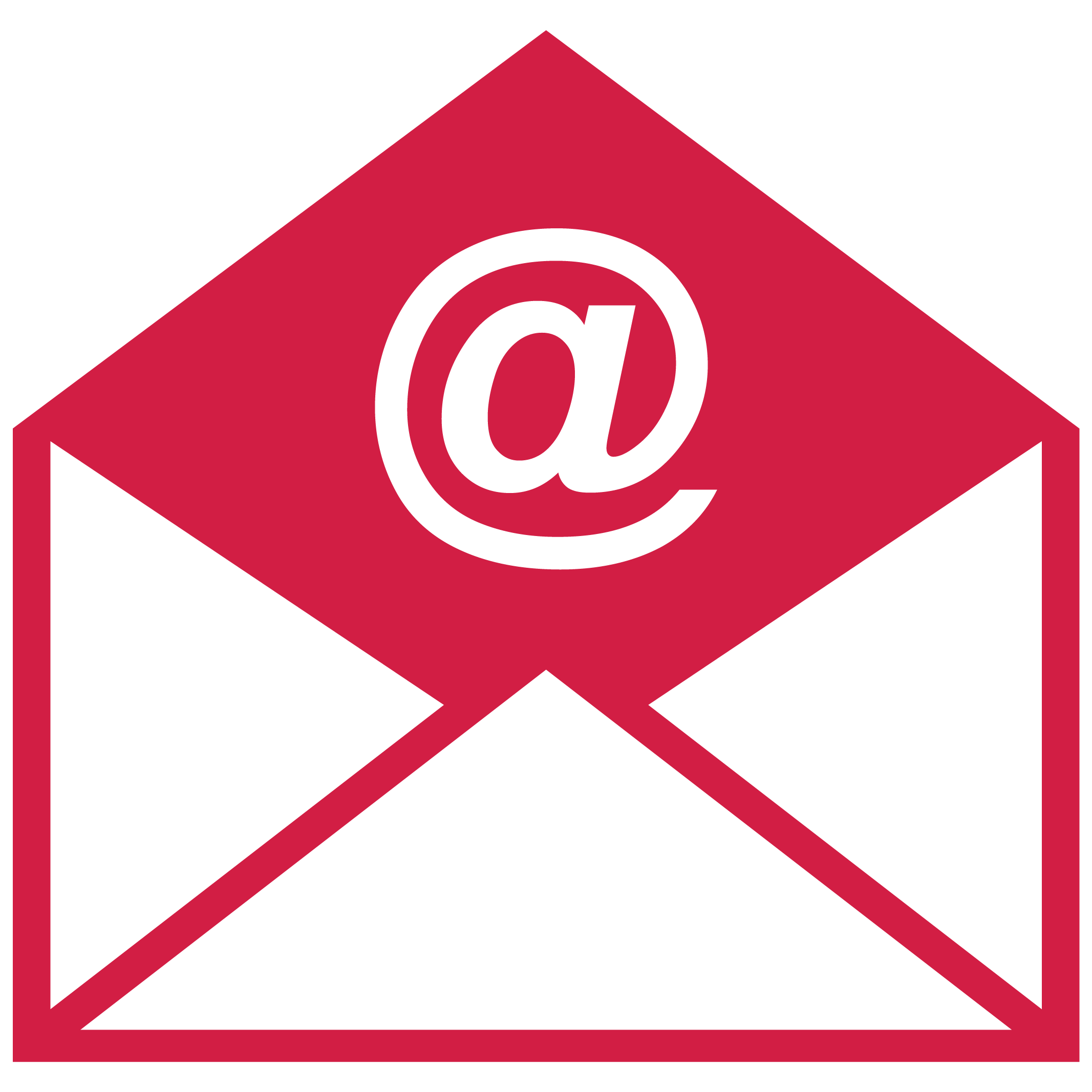 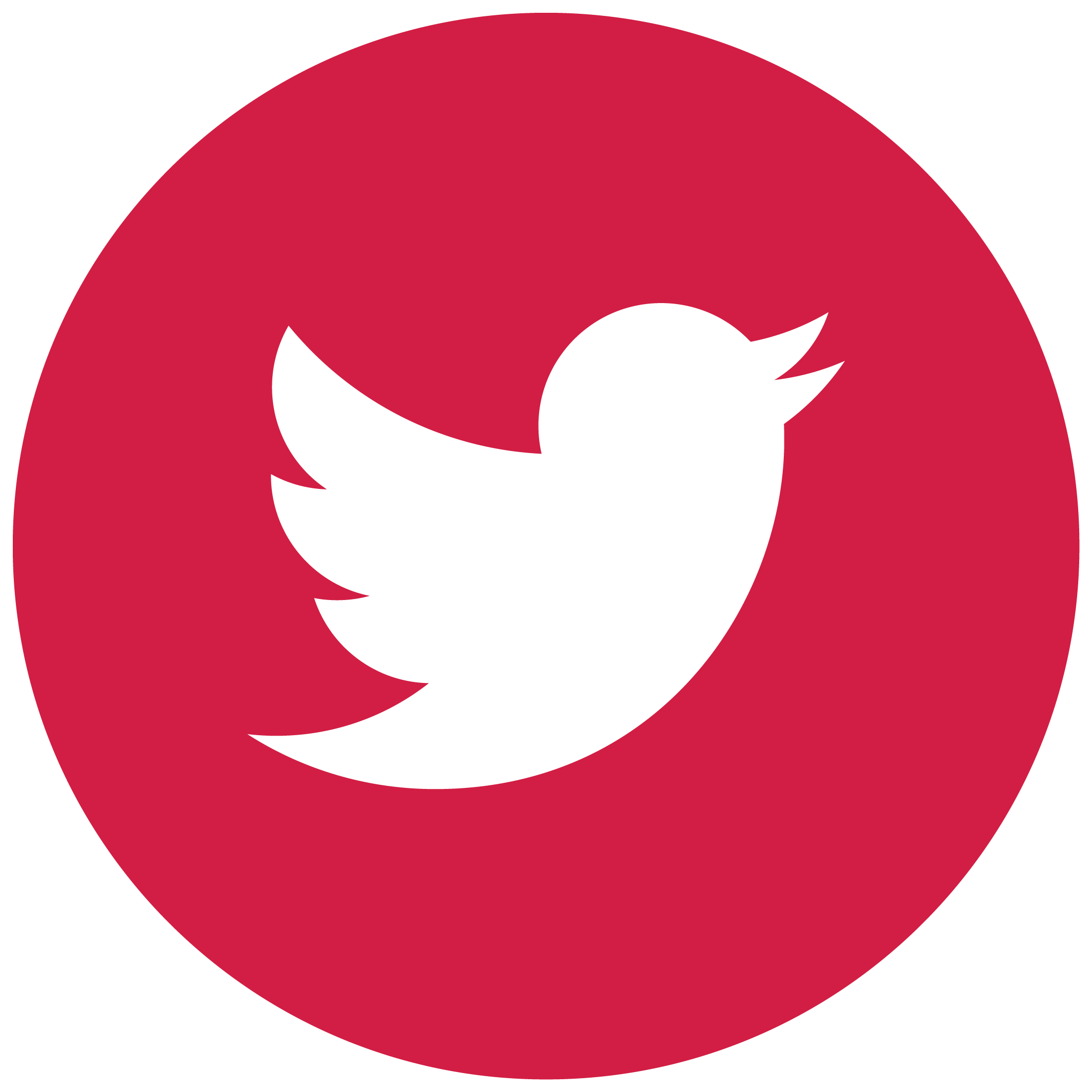 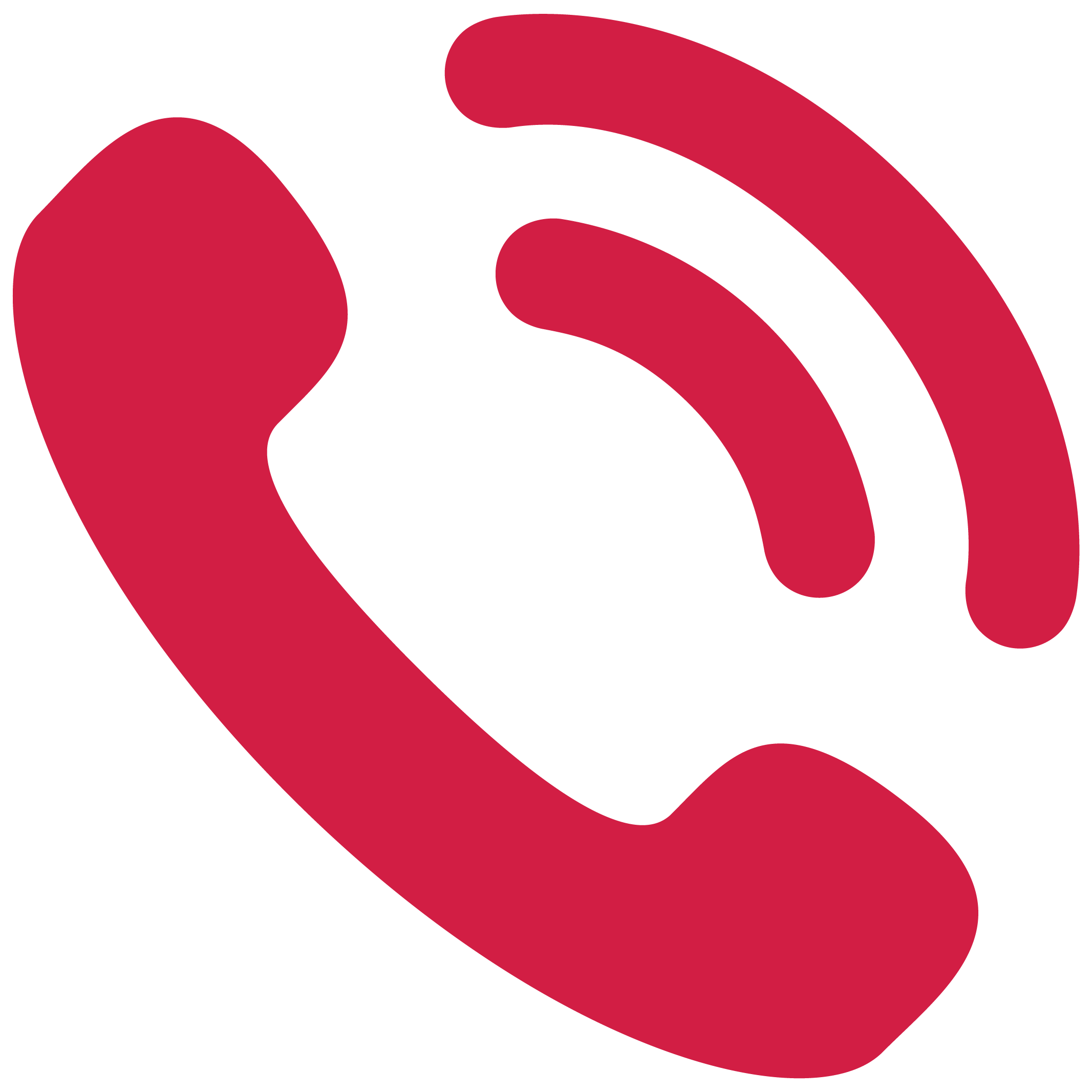 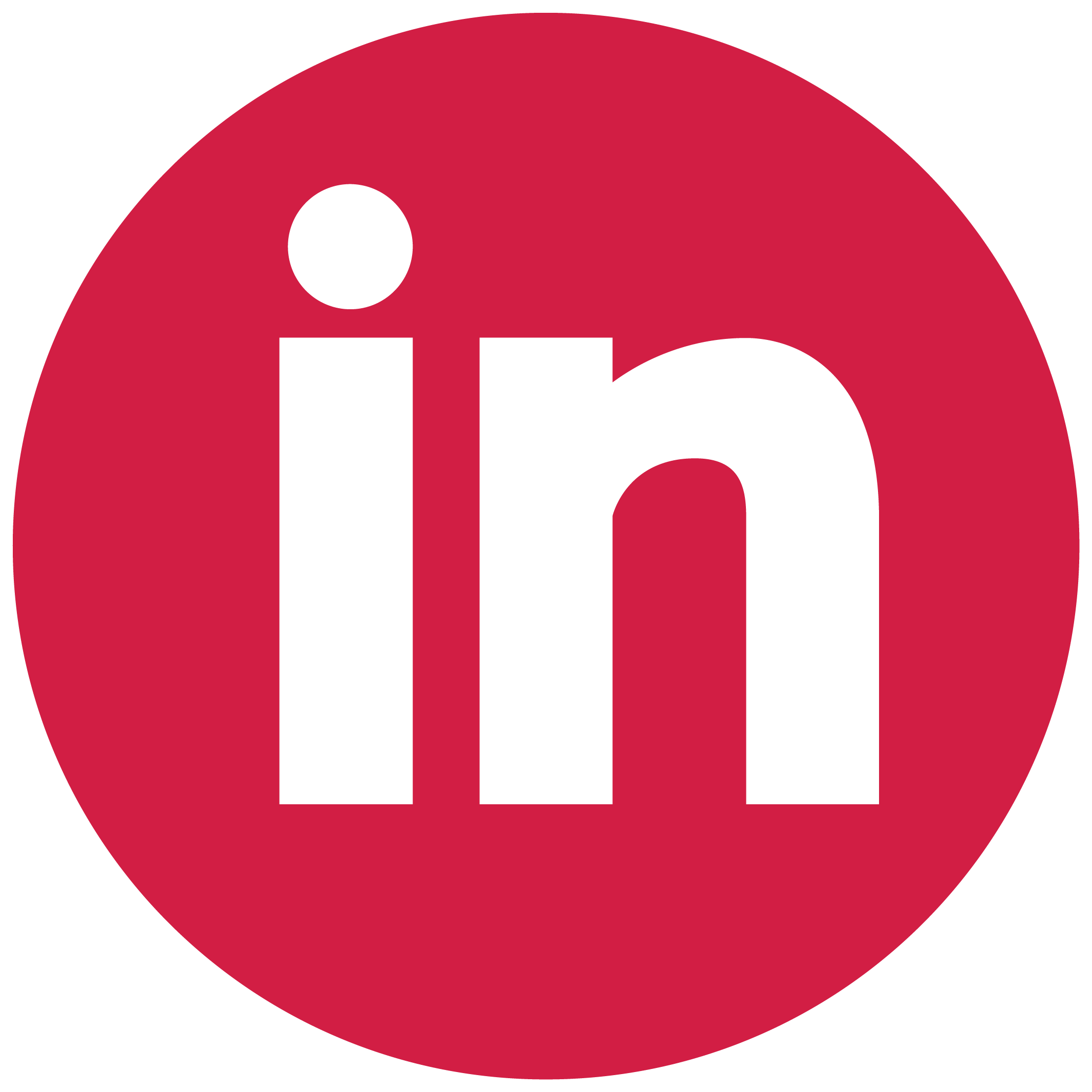 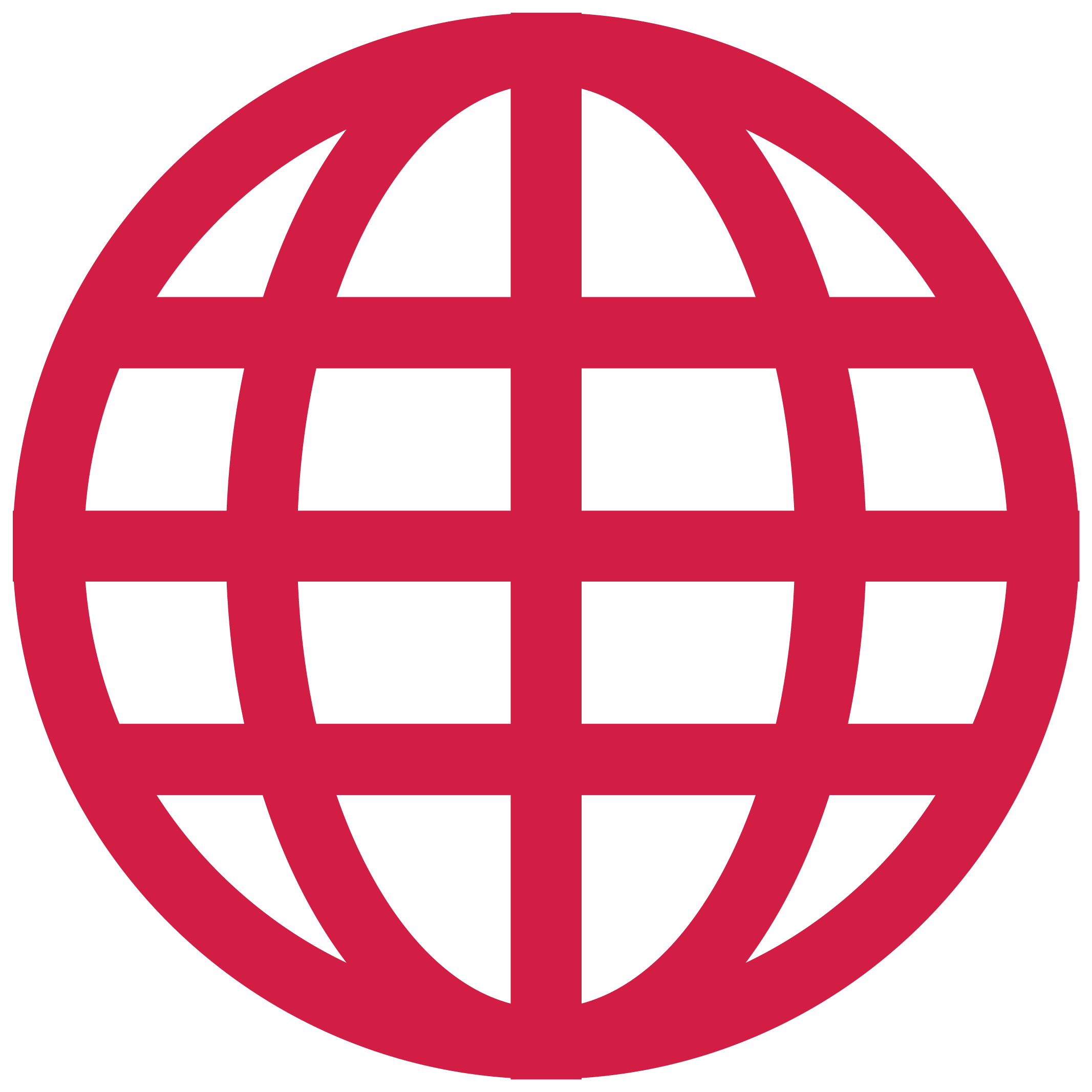 16
THANKS FORCOMING
See you soon
17
CONNECT 5.1 released!
https://connectopensource.atlassian.net/wiki/spaces/CONNECTWIKI/pages/245399578/CONNECT+5.1
https://connectopensource.atlassian.net/wiki/spaces/CONNECTWIKI/pages/117610137/CONNECT+Binaries+by+Release
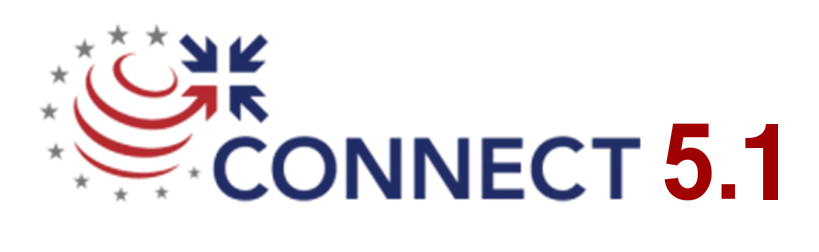